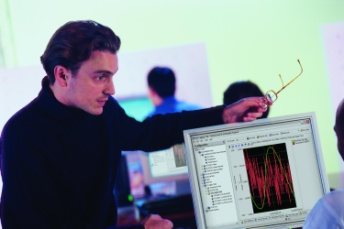 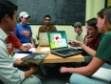 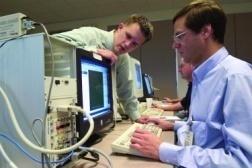 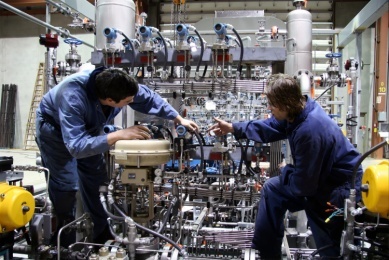 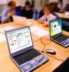 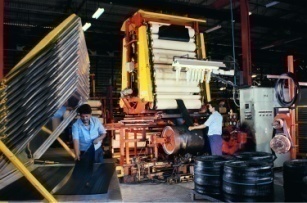 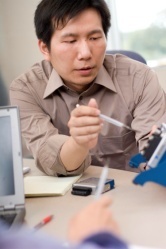 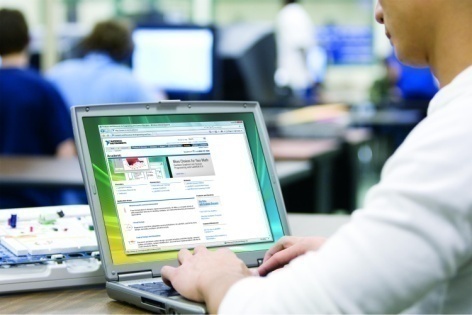 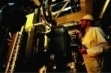 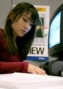 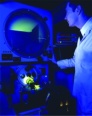 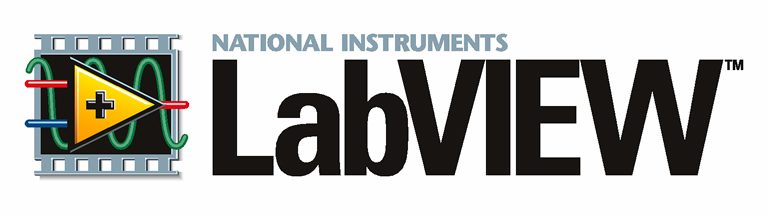 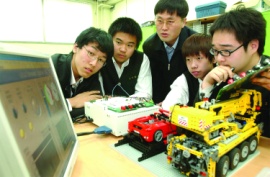 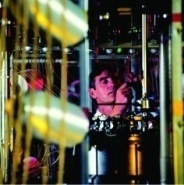 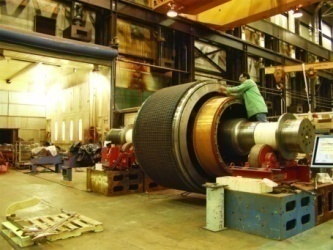 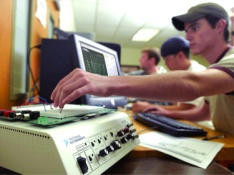 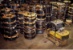 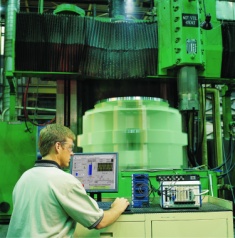 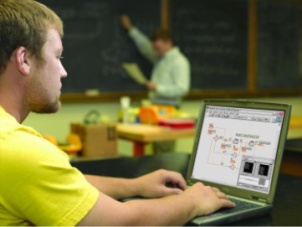 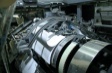 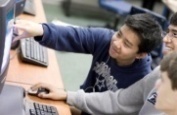 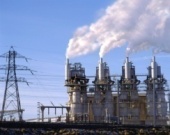 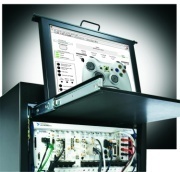 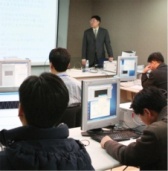 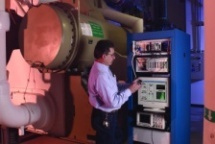 What You’ll Do Today
Learn LabVIEW fundamentals
Interface to an ultrasonic position sensor
Aim the sensor with a servo motor
Program an FPGA to blink an LED
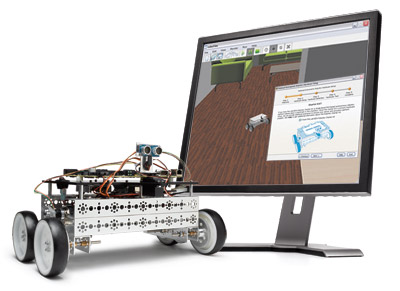 NI HQ
National Instruments at a Glance
Leaders in Computer-Based          Measurement and Automation
Long-term Track Record of  Growth and Profitability
Record Revenue: $821M in 2008
Fortune “100 Best Companies to Work For” ten years in a row
More than 4,900 employees; operations in 40+ countries 
Founded in 1976 with focus on Instrument Control
LabVIEW 1.0 released in 1986
Net Revenue in Millions
Design, Control, Test with LabVIEW
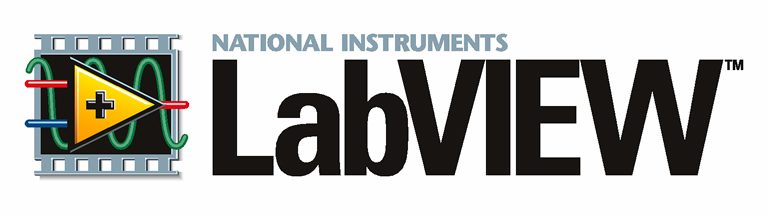 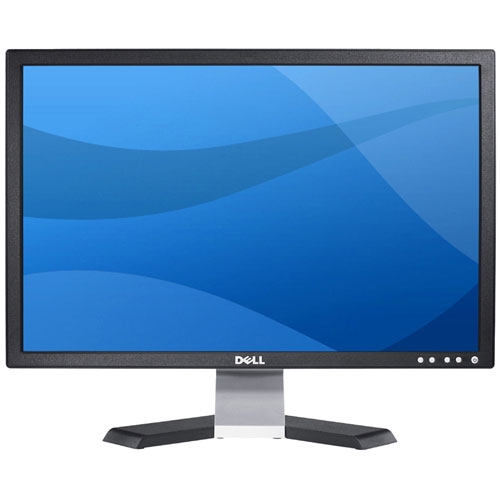 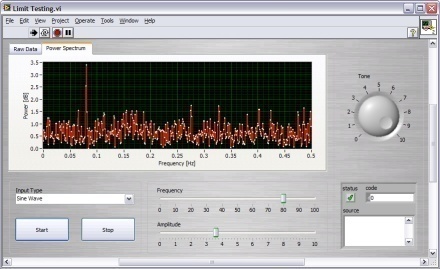 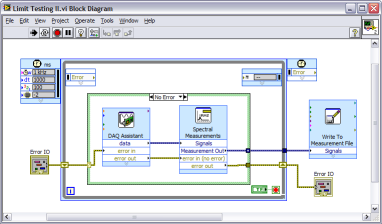 Modular I/O
Measurements
Industrial
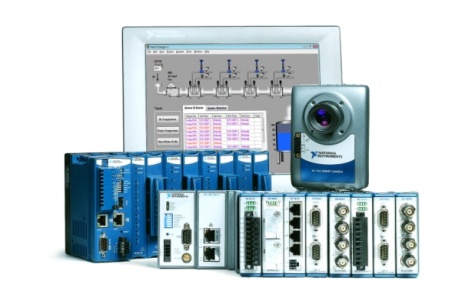 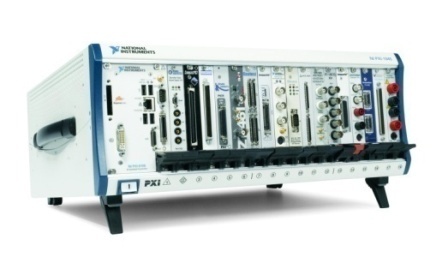 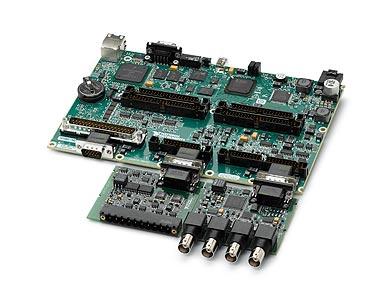 Software-defined behavior
Embedded
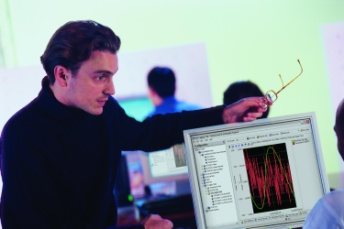 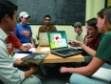 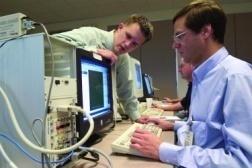 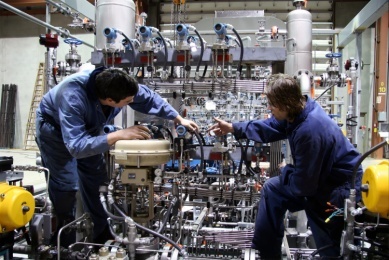 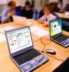 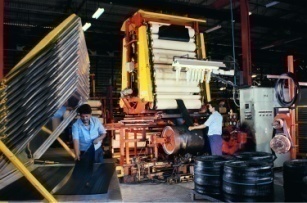 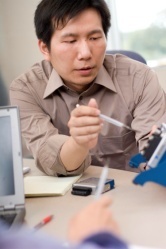 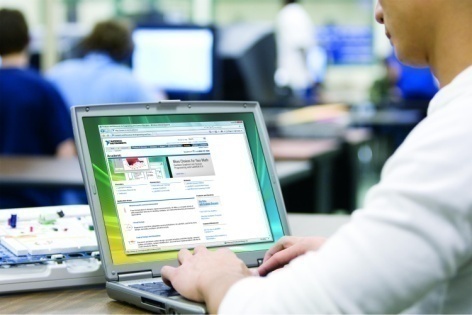 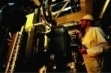 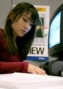 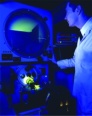 What is LabVIEW?
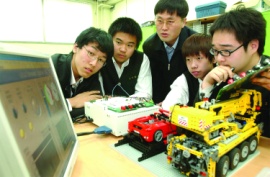 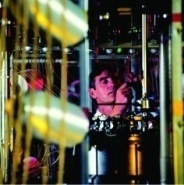 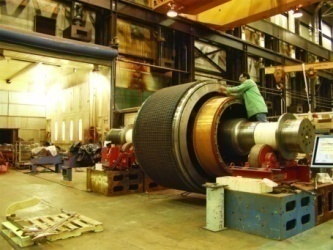 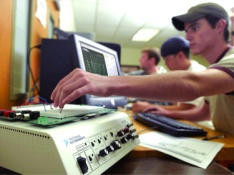 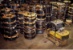 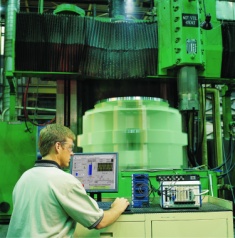 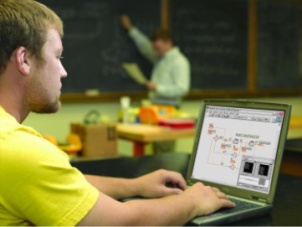 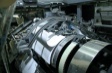 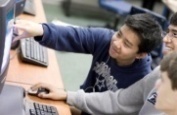 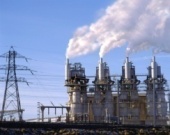 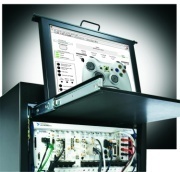 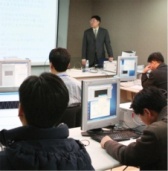 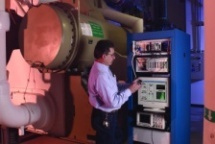 LabVIEW is a Programming Language
Graphical Programming
Data types
Structures (i.e. loops, case, event handling)
Standard functions (i.e. File I/O)
Reuse external code
Compiles to machine code
Automatic multithreading
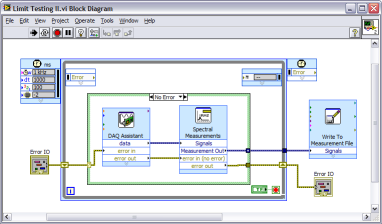 LabVIEW is a Development Environment
Debugging tools
Assistants
Configurable functions
I/O Finder
Easy UI Development
Software Engineering Tools
Performance Tools
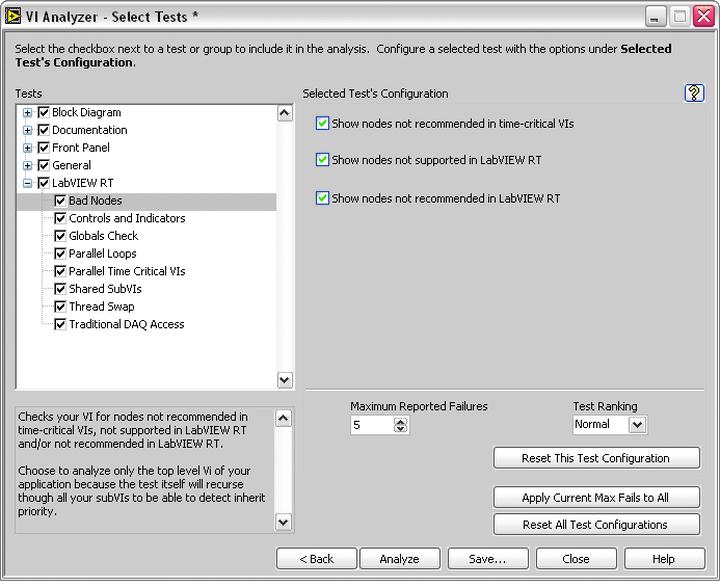 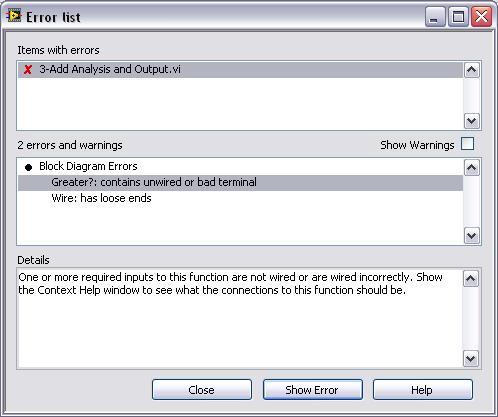 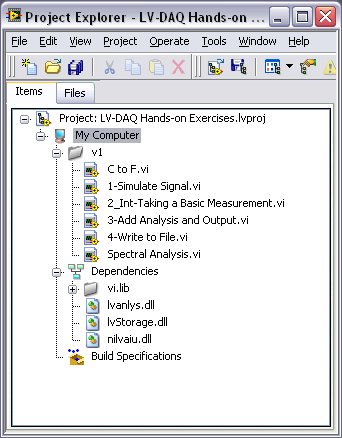 LabVIEW Includes Built-in IP Libraries
In-line and off-line analysis and control
Signal processing
Analysis and filtering
Complex math
PID/Advanced control
Vision
Motion
…
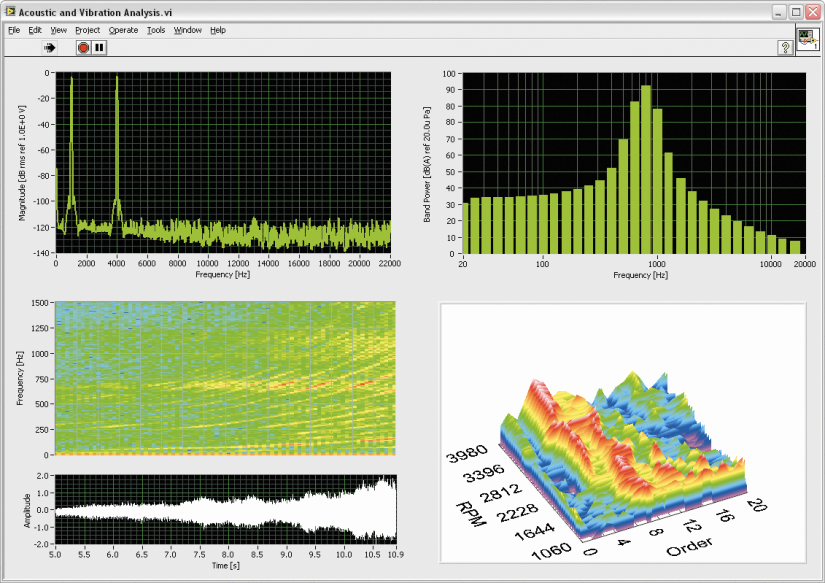 LabVIEW Provides Proven Middleware
Graphical or Text programming
Program HMI, real-time processor and FPGA with one tool flow
Signal processing, control, communications libraries in LabVIEW
Complete C and VHDL support
Application Software
Complete Easy to Use I/O API Libraries:
Built-in  APIs for analog, digital, motion, etc
APIs for DMA transfer
APIs for Serial, CAN, TCP and file I/O
Driver API
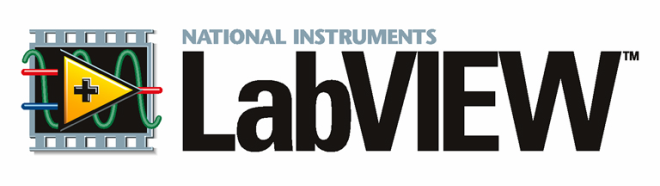 Validated  Low-level Drivers:
Device drivers for all analog and digital I/O
Device drivers for RS232, TCP/IP, UDP, etc
Drivers for System Services such as Interrupt Control , Power Management , External Bus Interface Unit Control , Deferred Callback , DMA Management
Device Drivers
“It just works”
Board Support Package (BSP)
Ready to Run Out of the Box:
VxWorks RTOS with prebuilt BSP
Built-in boot loader, flash and download utilities/drivers
USB, Ethernet and other low-level software stacks
CompactRIO,
or
Single-Board RIO
Freescale MPC5200 Processor
FPGA (Xilinx 3E)
NI custom high performance bus interface ASIC
Connectivity for custom design or C Series I/O
Today’s System: NI Robotics Starter Kit
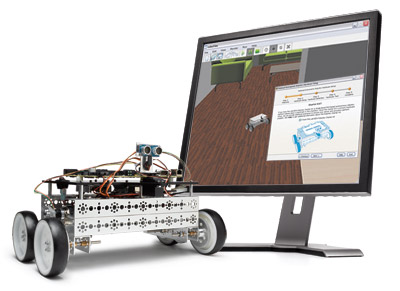 NI Single-Board RIO-based controller
LabVIEW Robotics, LabVIEW Real-Time and LabVIEW FPGA software modules
Ultrasonic sensor, encoders, motors, battery, and charger included
NI Single-Board RIO Platform
Digital I/O
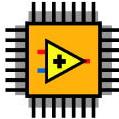 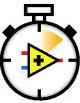 Analog I/O
Real-Time Processor
FPGA
C Series I/O
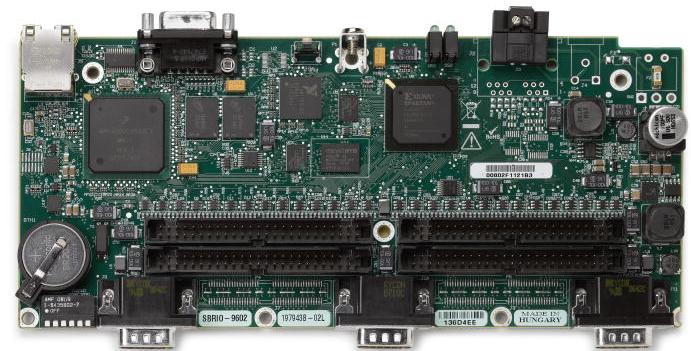 Exercise 1: Test and Configure the Robotics Starter Kit
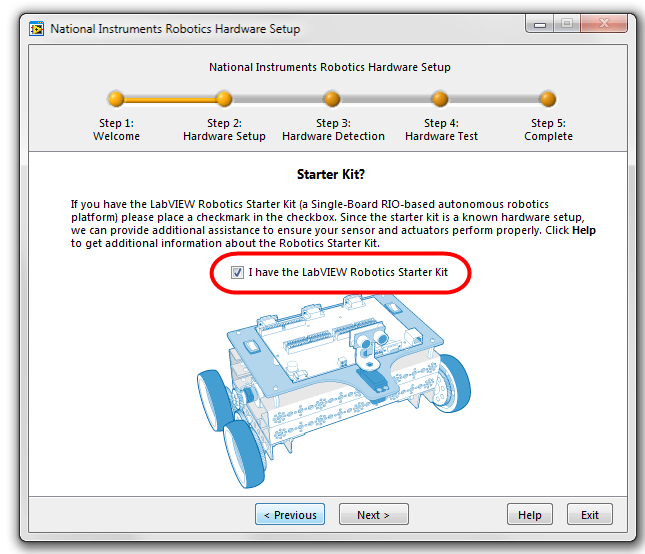 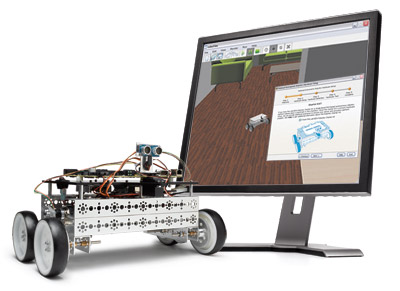 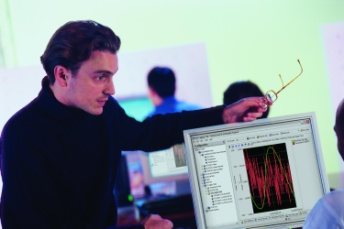 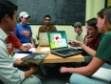 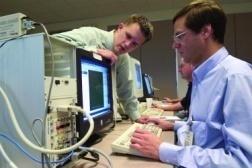 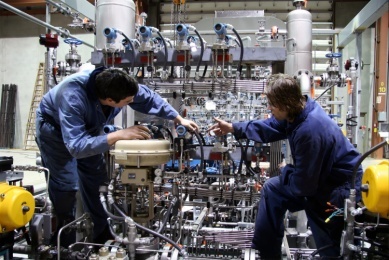 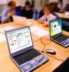 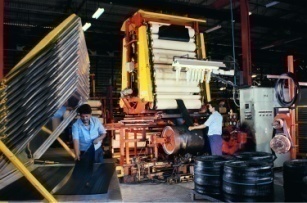 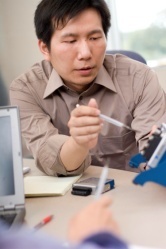 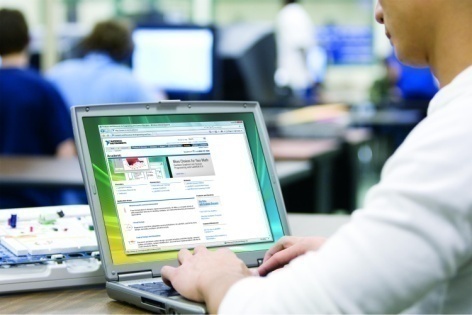 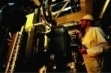 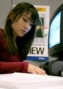 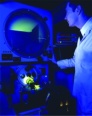 LabVIEW Fundamentals
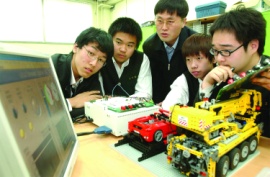 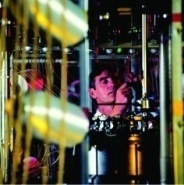 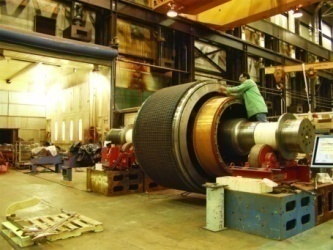 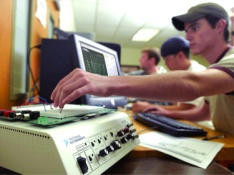 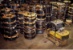 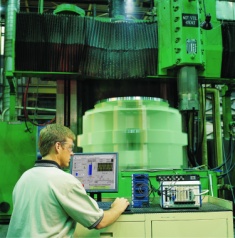 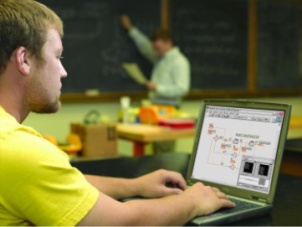 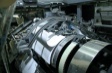 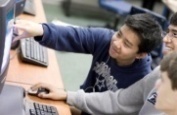 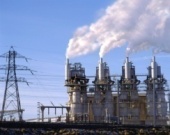 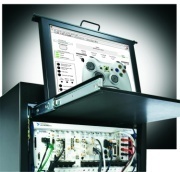 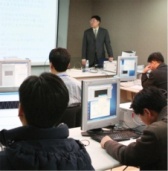 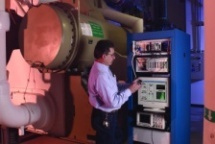 The LabVIEW Environment
“VI” = program or function
“Front Panel” = user interface
“Block Diagram” = code
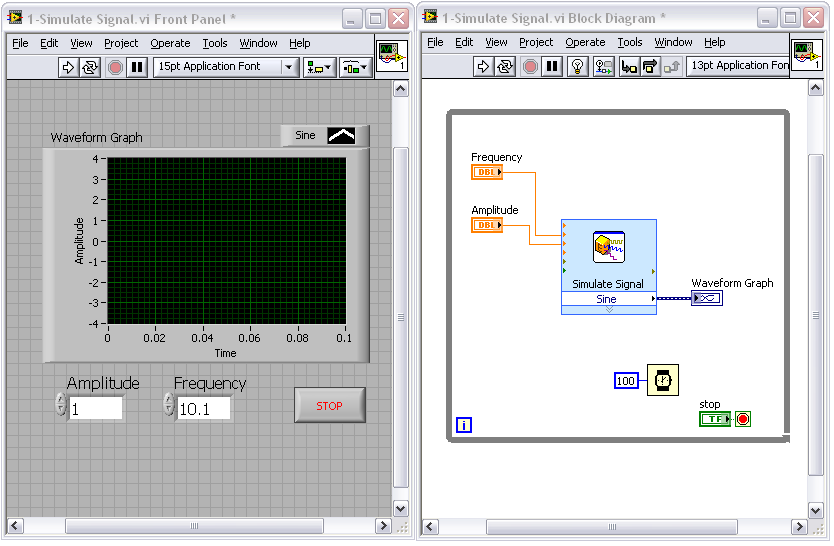 Controls & Indicators
Front Panel
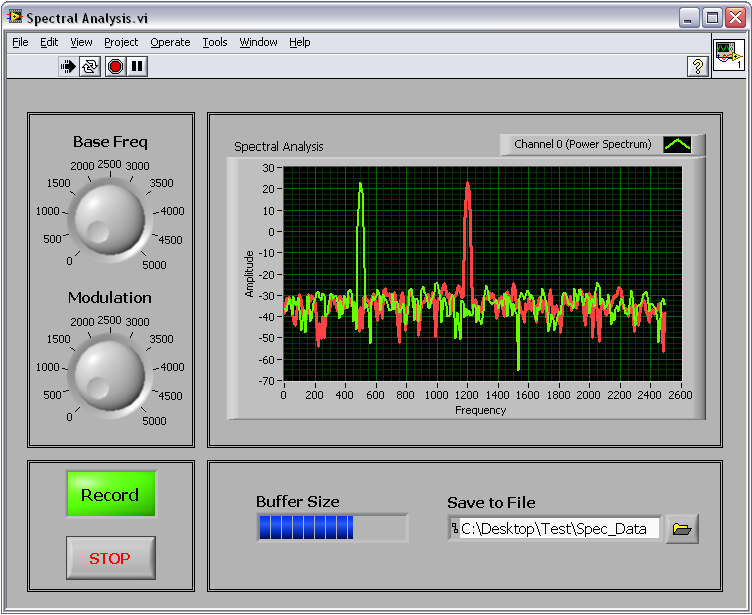 Knobs/Dials
Graphs/Charts
Buttons
Digital Displays
Sliders
Thermometers
Customize and create your own
Functions and VIs
Block Diagram
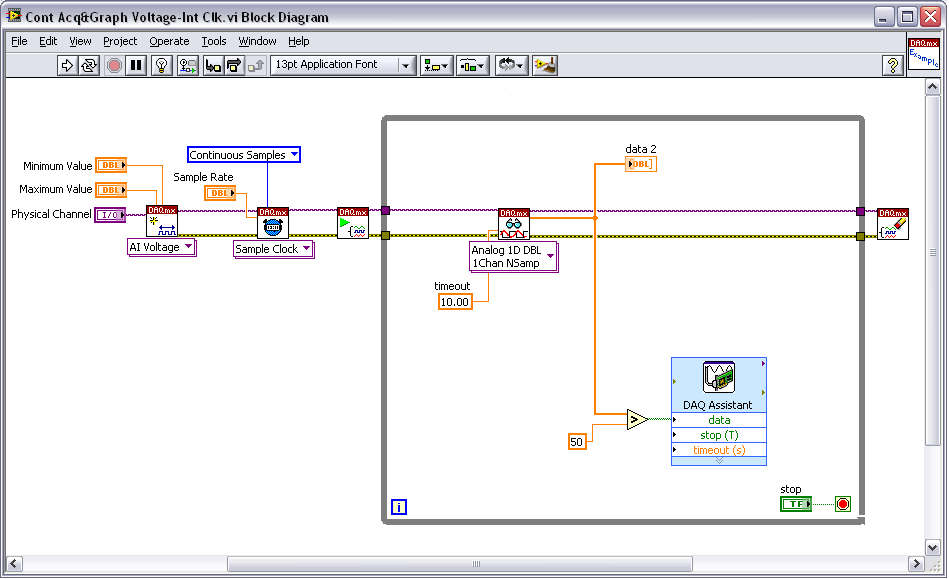 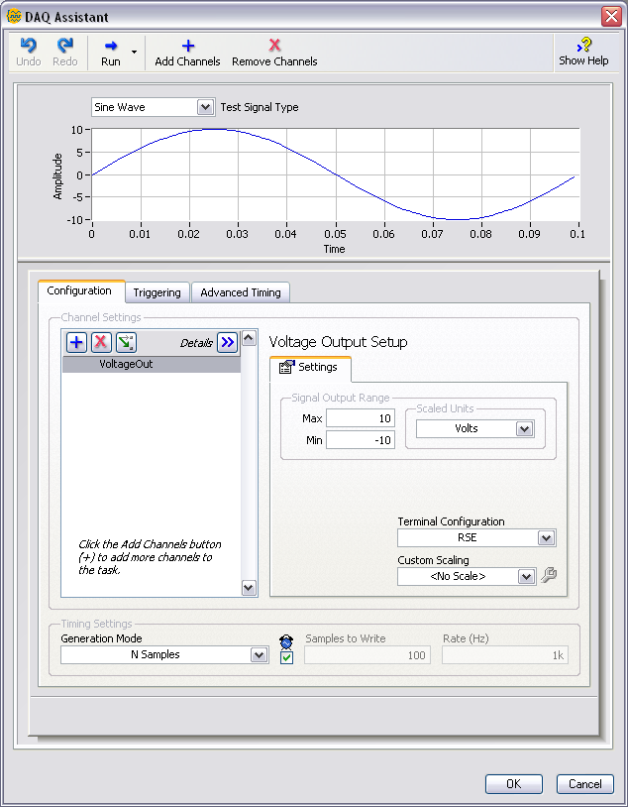 Configuration Based
Express VI
Standard VIs
Dataflow Programming
Block Diagram
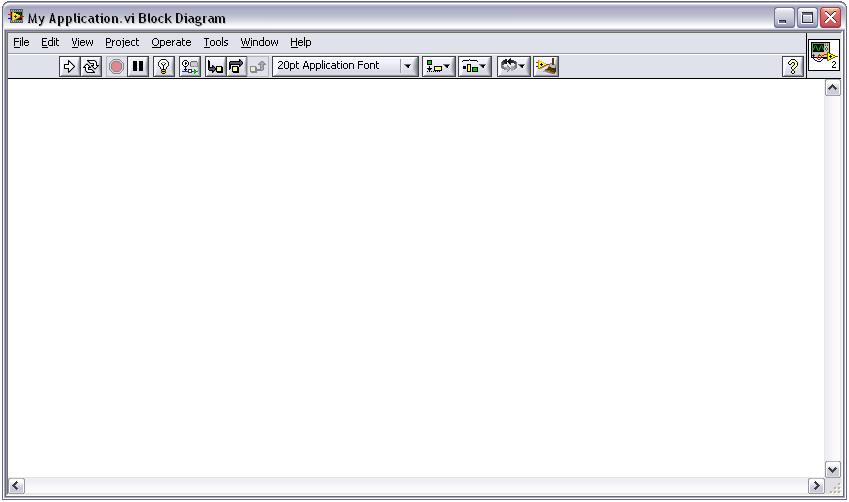 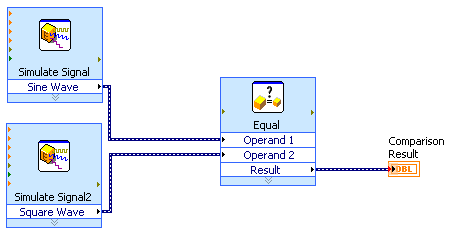 1
2
3
Both Simulate Signal Express VIs execute simultaneously
1
Comparison waits until all inputs are present, then executes
2
Once executed, output from comparison continues through code
3
Wires and Data Types
Block Diagram
Transfer data between block diagram objects through wires
Wires are different colors, styles, and thicknesses, depending on their data types
A broken wire appears as a dashed black line with a red X in the middle
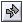 DBL Numeric	Integer Numeric		String
Scalar
1D Array
2D Array
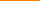 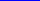 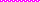 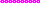 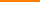 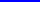 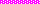 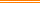 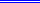 18
Execution Control Structures
Block Diagram
While Loop
For Loop
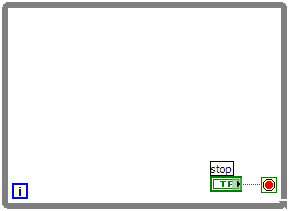 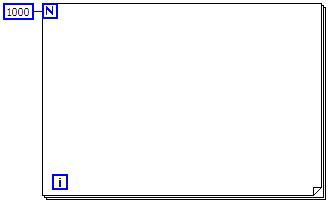 Run until stop condition met
Run N times
Allow same piece of code to run multiple times
 Exit conditions different for each
Timed Loop Structure
Multirate
Dynamic
Priority Configurable
Period = 100 ms, Acquire = 50 ms, Loop idle = 50 ms 
LabVIEW executes lower priority tasks during idle time.
20
LabVIEW Project
Run VIs on multiple targets
My Computer
Single-Board RIO Real-Time Processor
Single-Board RIO FPGA
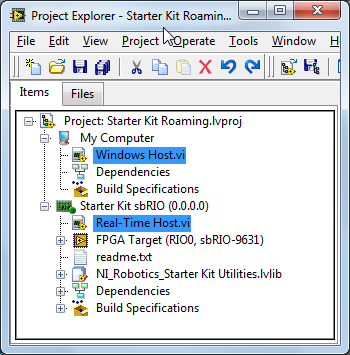 Interfacing with the FPGA
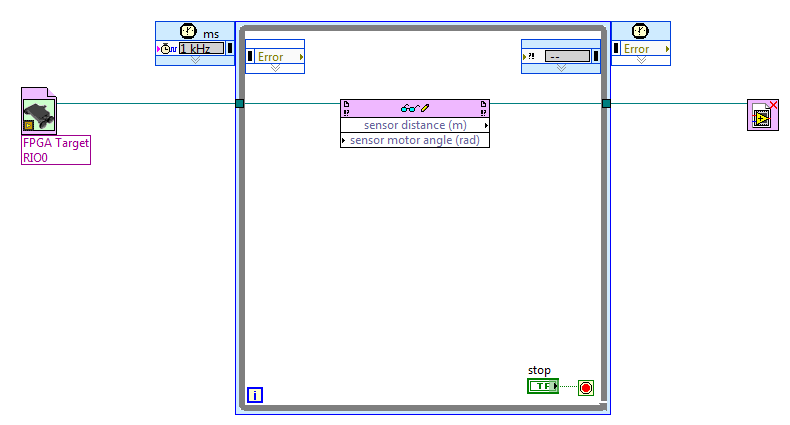 Download and run FPGA VI on the Single-Board RIO
Read and write data to the FPGA VI
Terminate communication with the FPGA VI
Exercise 2: Introduction to the LabVIEW Development Environment
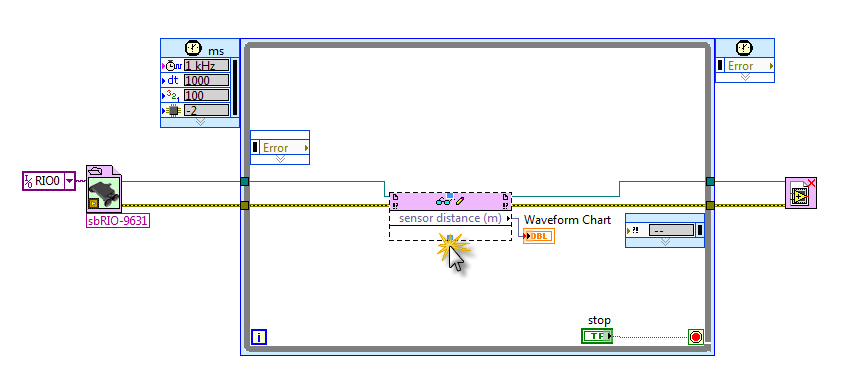 Built-in Programming Assistance
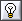 Highlight Execution
Block Diagram Cleanup
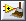 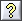 Context Help
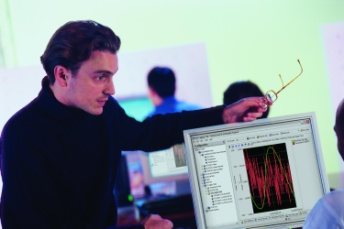 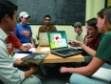 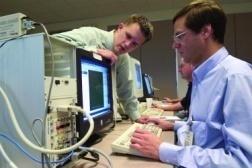 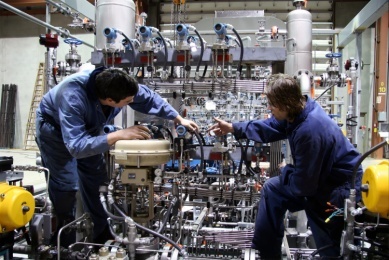 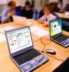 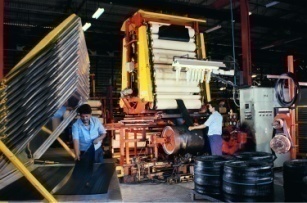 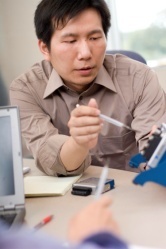 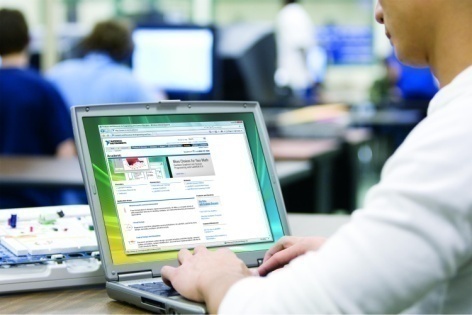 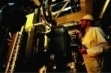 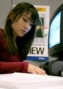 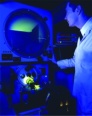 Analysis andSignal Processing
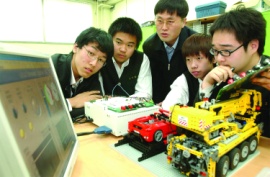 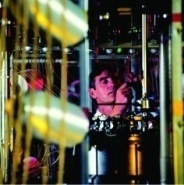 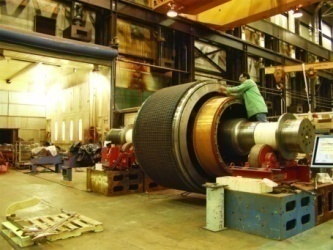 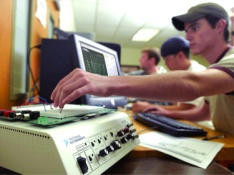 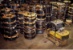 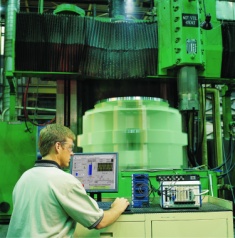 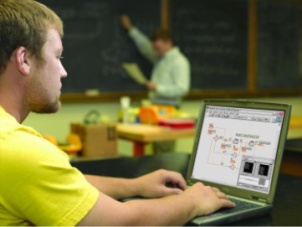 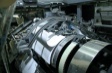 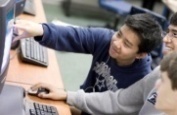 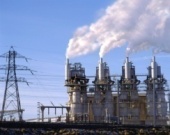 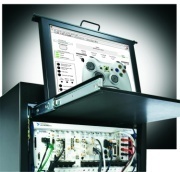 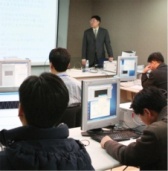 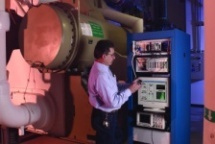 LabVIEW Signal Processing, Analysis and Math
Signal Processing & Analysis
Waveform Generation
Waveform Conditioning
Waveform Monitoring
Waveform Measurements
Signal Generation
Signal Operations
Windows
Digital Filters
Spectral Analysis
Transforms
Point-by-Point
Mathematics
Numeric
Elementary and Special Functions
BLAS/LAPAC-based Linear Algebra
Curve Fitting
Interpolation / Extrapolation
Probability and Statistics
Optimization
Ordinary Differential Equations
Geometry
Polynomial
Formula Parsing
1D & 2D Evaluation
Calculus
Using Analysis Functions
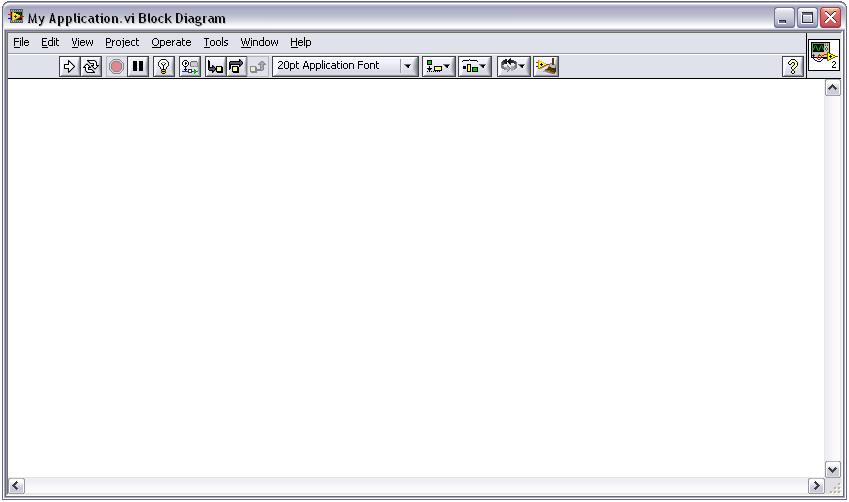 Programmatic, 
Low-Level VIs
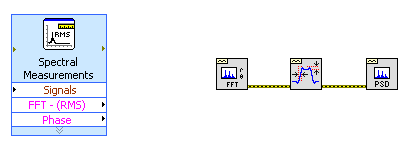 Configuration Based
Express VIs
Text-based 
MathScript Node
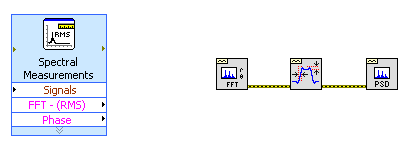 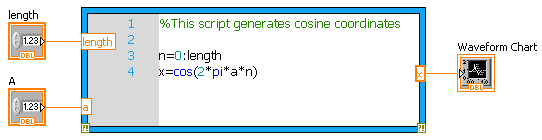 Exercise 3: Math and Debugging in LabVIEW
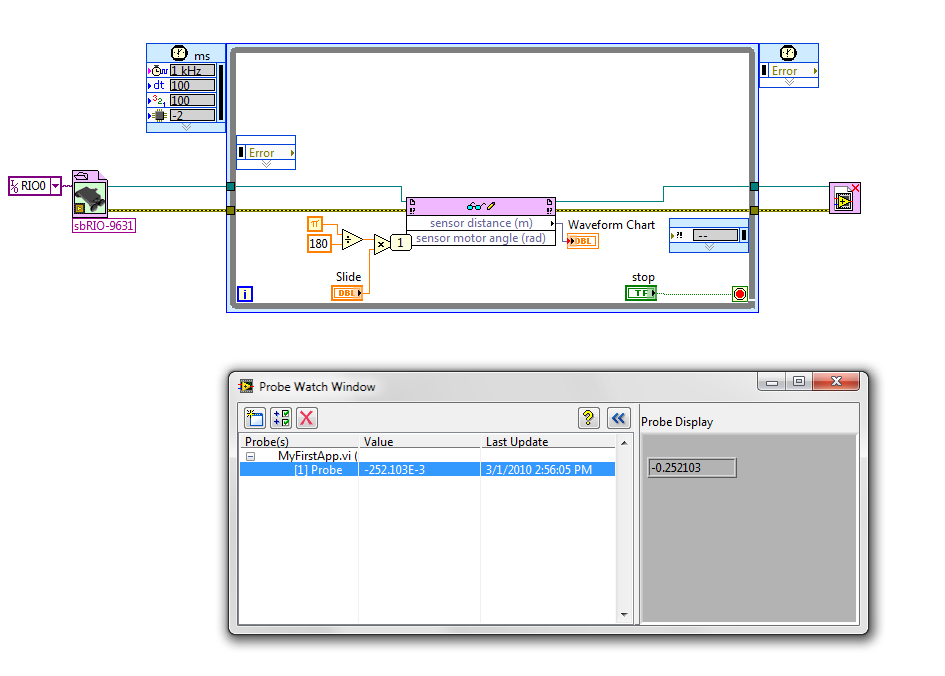 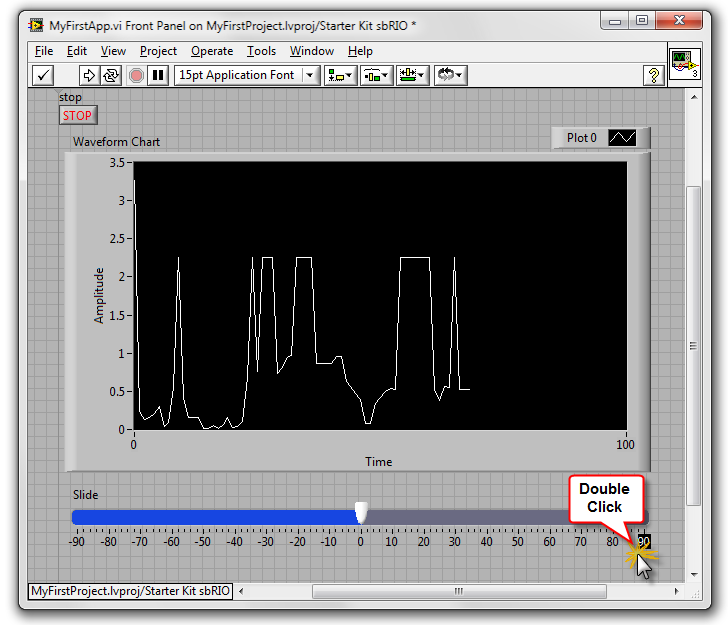 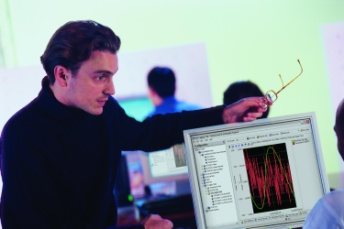 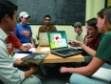 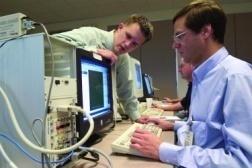 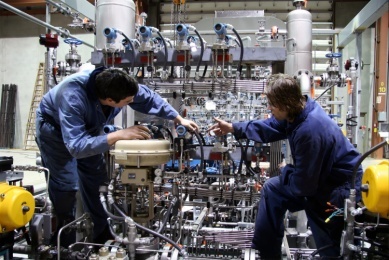 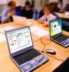 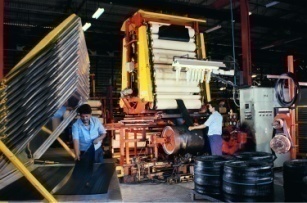 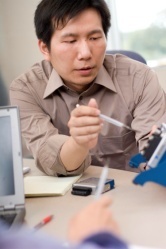 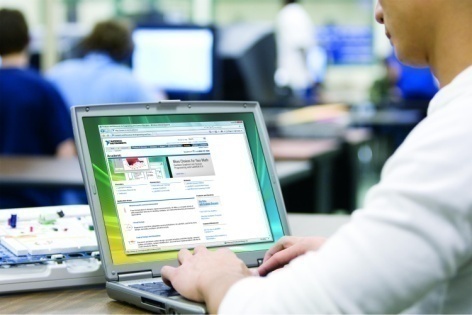 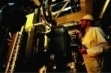 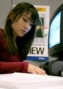 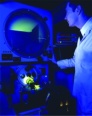 FPGA Programming
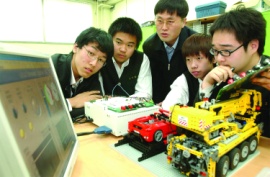 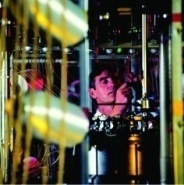 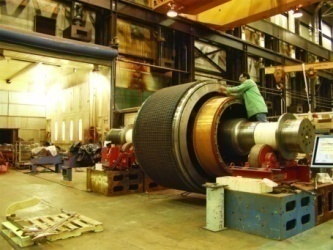 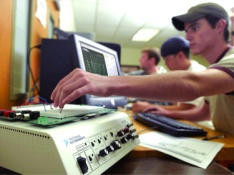 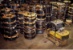 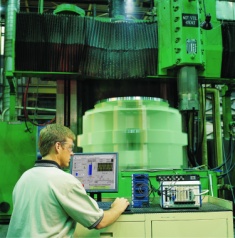 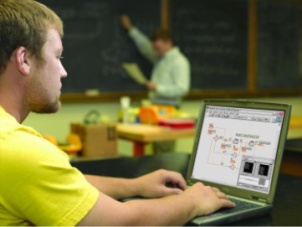 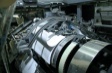 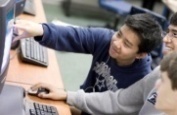 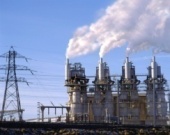 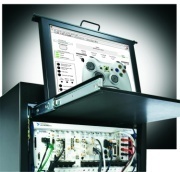 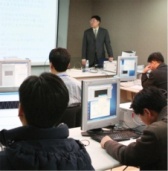 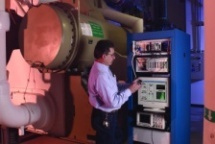 What is an FPGA?
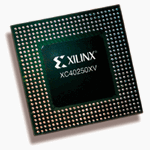 What it is
Field-programmable gate array
A silicon chip with unconnected gates
User can define and re-define functionality
How it works
Define behavior in software
Compile and download to the hardware
Hardware implementation of code
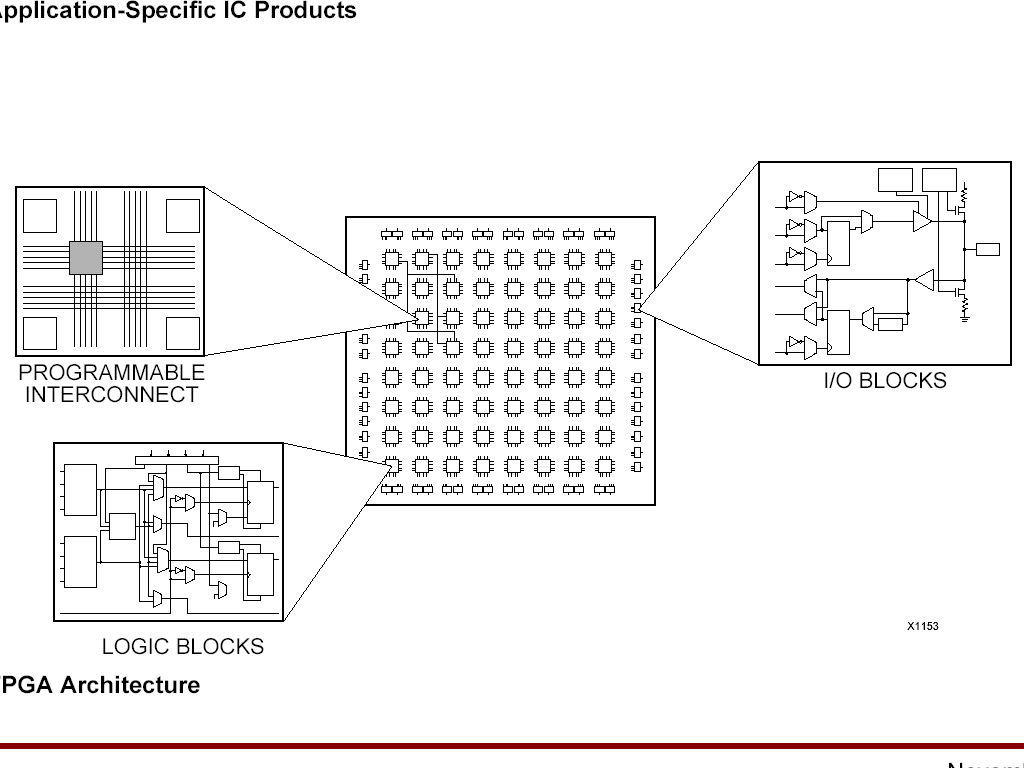 Importance of FPGA in Systems
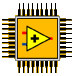 High Reliability – Designs become a custom circuit
High Determinism – Runs algorithms at deterministic rates down to 25 ns (faster in many cases)
True Parallelism – Enables parallel tasks and pipelining
Reconfigurable – Create new and alter existing task-specific personalities
Simplified FPGA Example
Implementing Logic on FPGA: F = {(A+B)CD}  E
E
F
LabVIEW FPGA Code
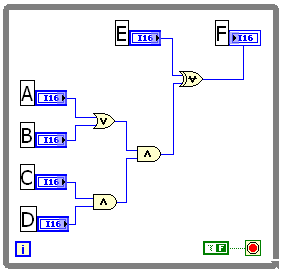 AB
CD
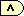 Simplified FPGA Example
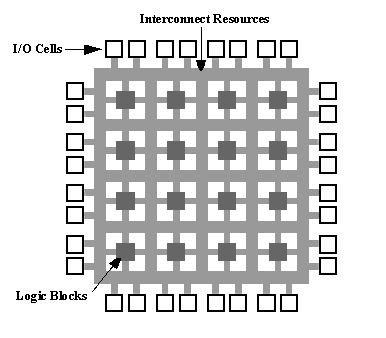 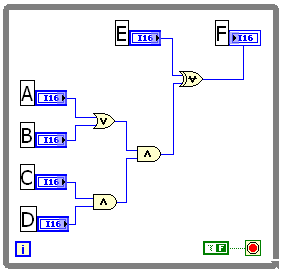 E
F
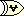 AB
CD
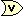 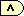 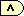 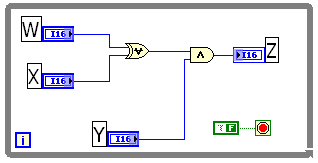 Z
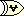 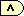 W  X
Y
Exercise 4: Your First LabVIEW FPGA Application
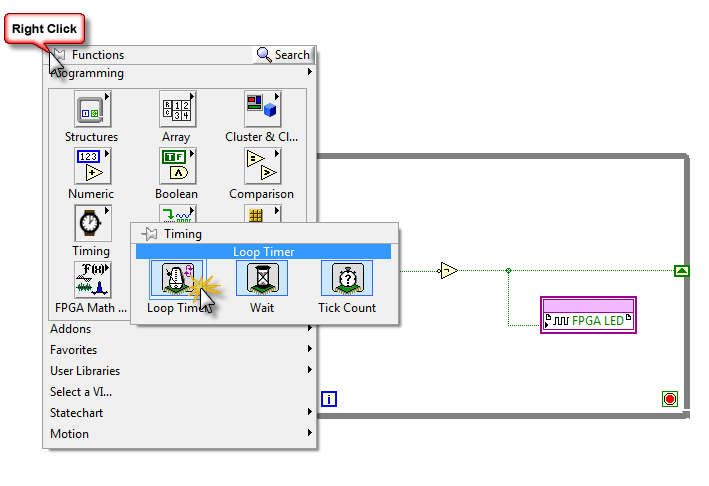 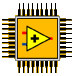 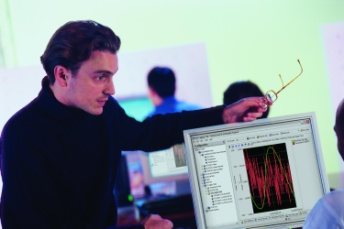 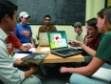 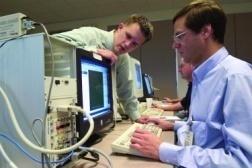 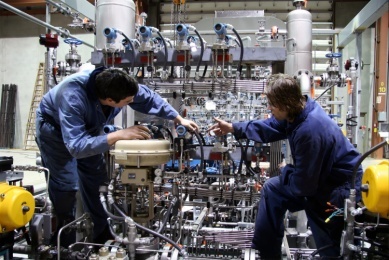 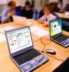 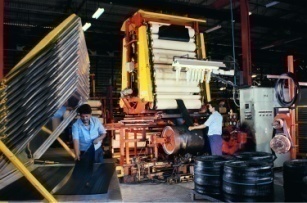 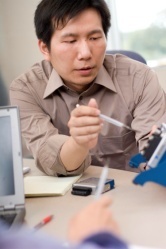 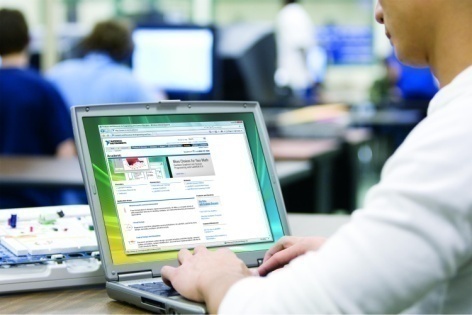 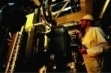 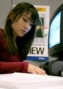 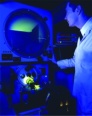 Putting It All Together
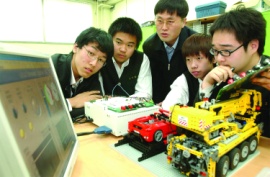 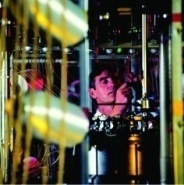 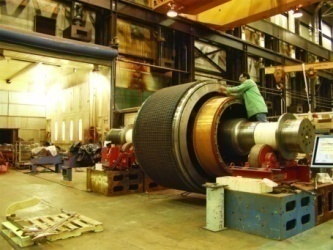 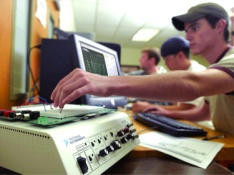 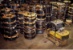 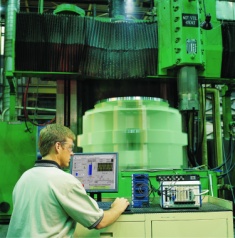 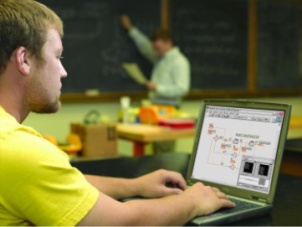 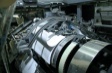 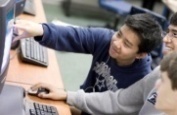 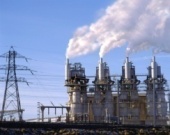 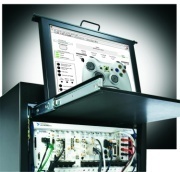 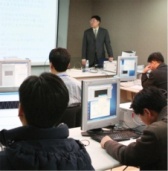 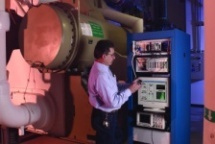 Overview of Our Simple Mobile Robot
Vector Field Histogram
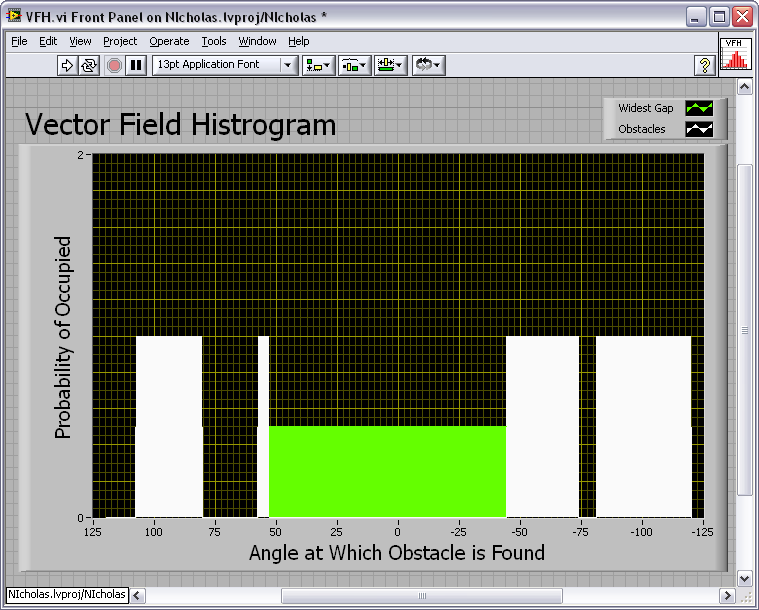 Builds a map of viewable area of a sensor
Determines the largest area that is not occupied
Checks for a “panic” threshold
robot
Instructor Demo: Explore Roaming Code
Explore final application
  Acquire, analyze and display temperature signal
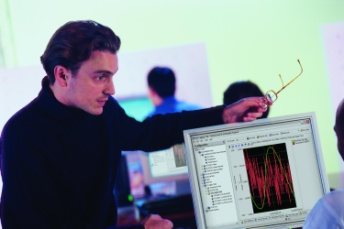 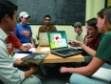 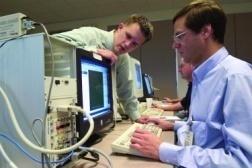 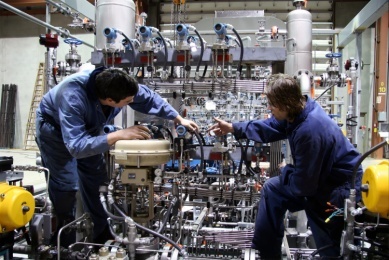 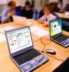 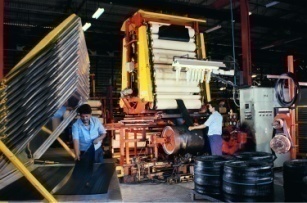 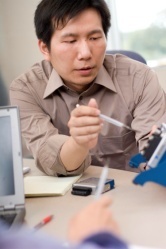 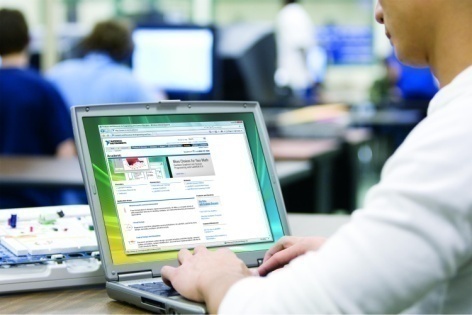 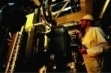 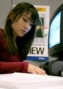 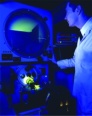 Next Steps
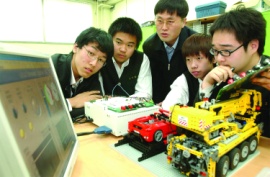 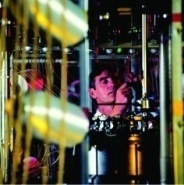 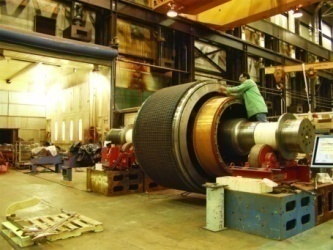 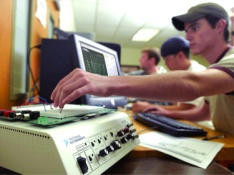 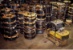 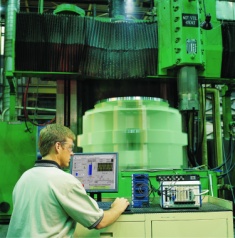 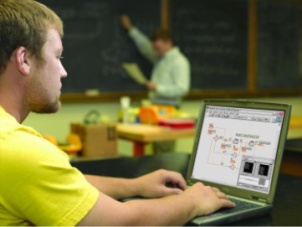 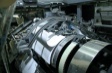 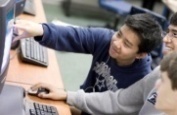 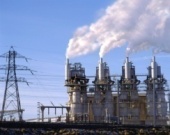 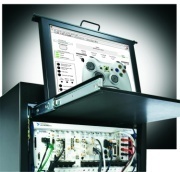 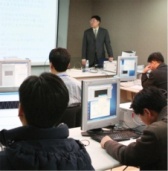 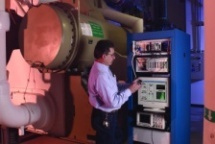 Order Your Evaluation Kit
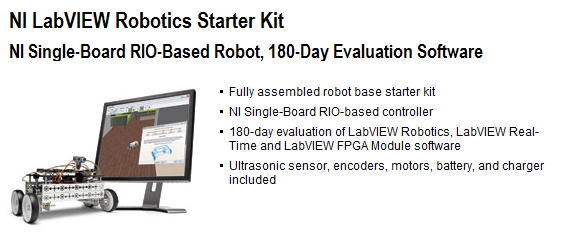 $1,999
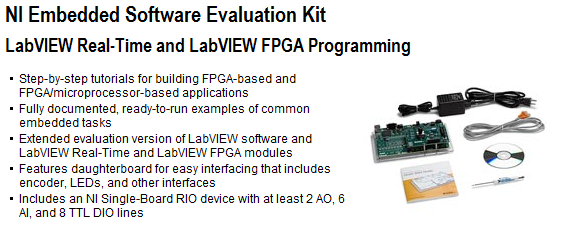 $999
and up
Worldwide LabVIEW User Community
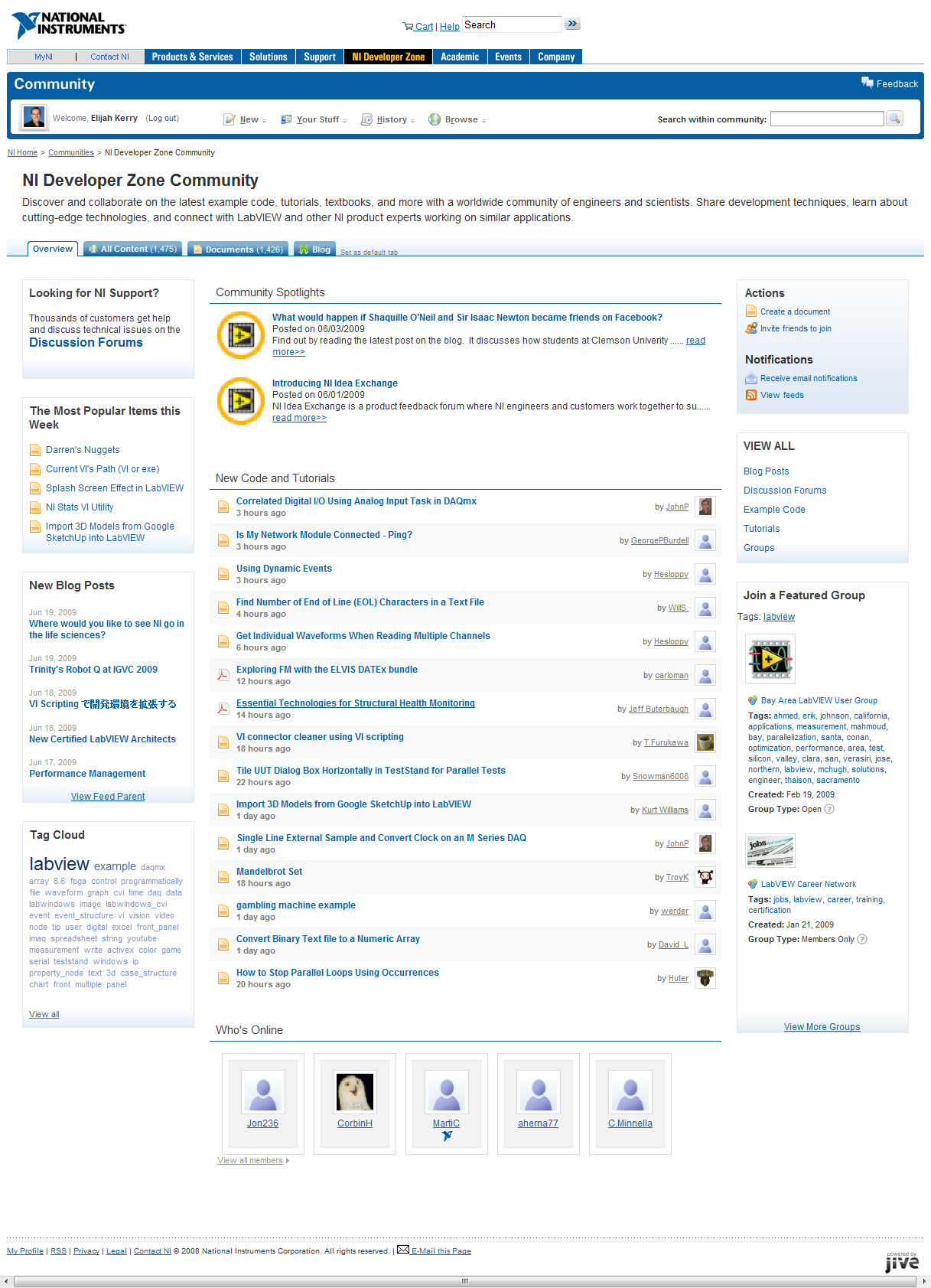 Over 100,000 members on award-winning NI Discussion Forums
NI and LabVIEW user-contributed examples, tutorials and blogs
More than 100 LabVIEW User Groups
Third-party community web sites in over 15 languages
Hundreds of third-party add-on tools on the LabVIEW Tools Network
Software Maintenance and Support
Membership in a National Instruments software maintenance and support program allows you to: 
Receive software updates and maintenance releases automatically 
Enjoy direct access to technical support from NI applications engineers 
Access special online software training modules that highlight features, application uses, and development best practices
Visit ni.com/services to learn more
Training and Certification
Together, the National Instruments training and certification programs deliver the fastest, most certain route to increased proficiency and productivity using NI software and hardware.
Visit ni.com/training to learn more
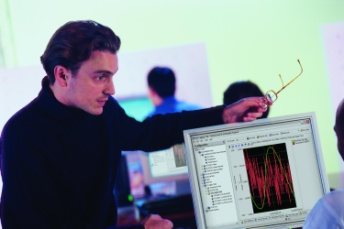 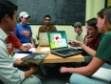 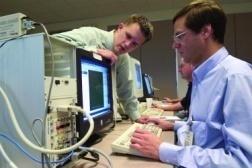 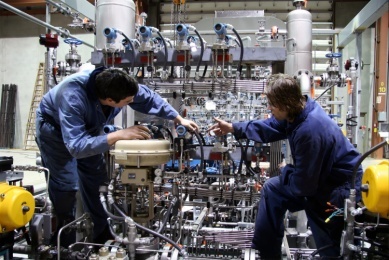 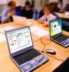 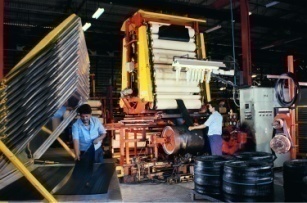 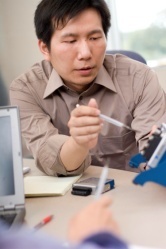 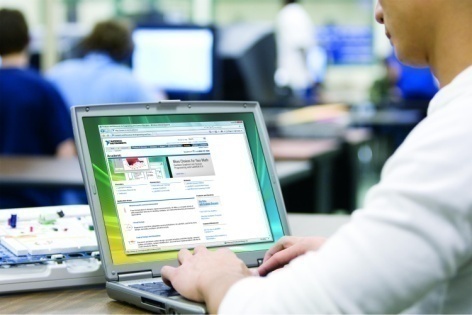 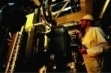 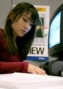 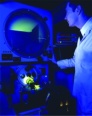 LabVIEW Modulesand Toolkits
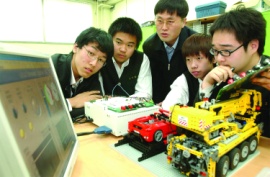 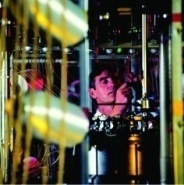 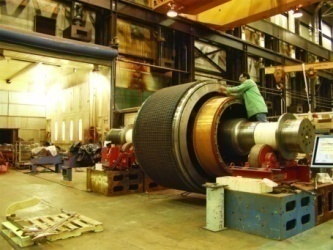 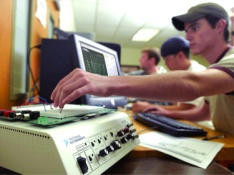 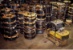 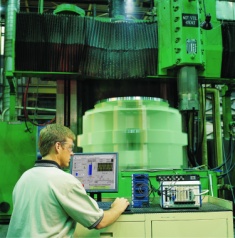 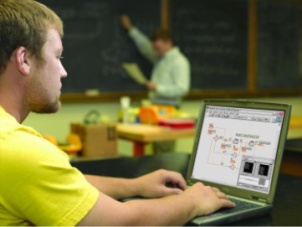 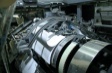 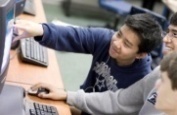 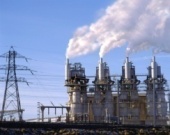 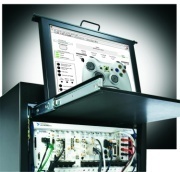 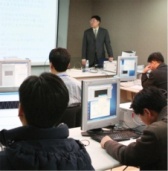 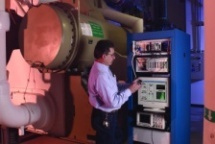 LabVIEW Real-Time Module
Rapidly develop deterministic applications with graphical programming
Easily architect distributed control and monitoring systems
Eliminate time spent integrating diverse I/O
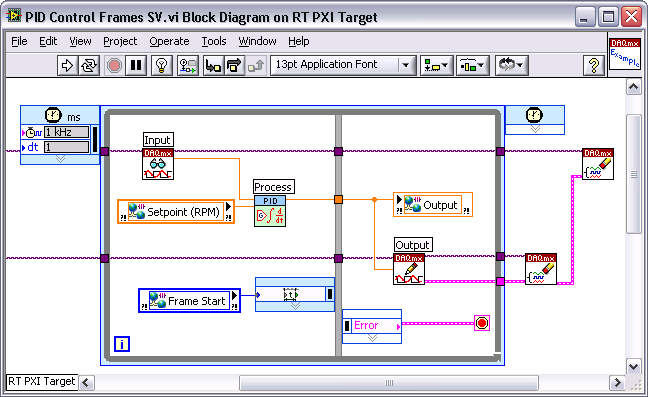 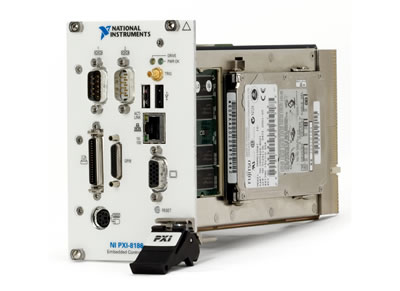 LabVIEW Datalogging and Supervisory Control Module
Graphical development for distributed monitoring and control systems
Trend real-time and historical data 
Log data from any networked I/O to a historical database 
Monitor and log alarms and events 
Network LabVIEW Real-Time targets and OPC devices
Add security to LabVIEW user interfaces
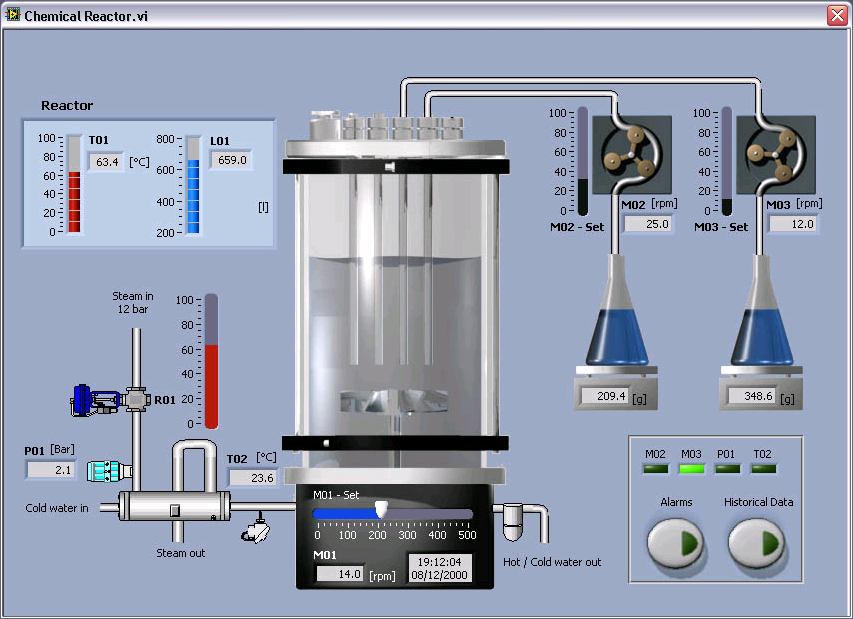 LabVIEW FPGA Module
Define custom FPGA I/O without VHDL programming
Achieve hardware deterministic response within 25ns
Execute tasks with true parallelism
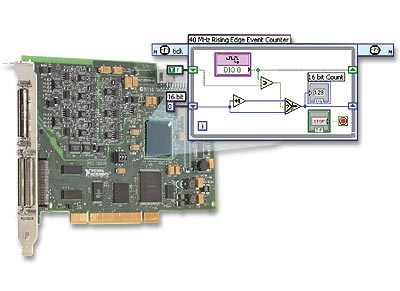 R Series Intelligent DAQ
NI CompactRIO
LabVIEW Touch Panel Module
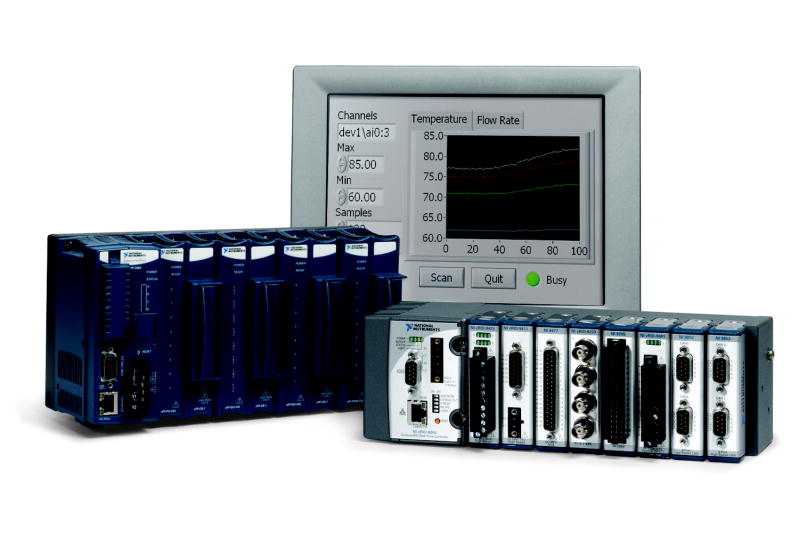 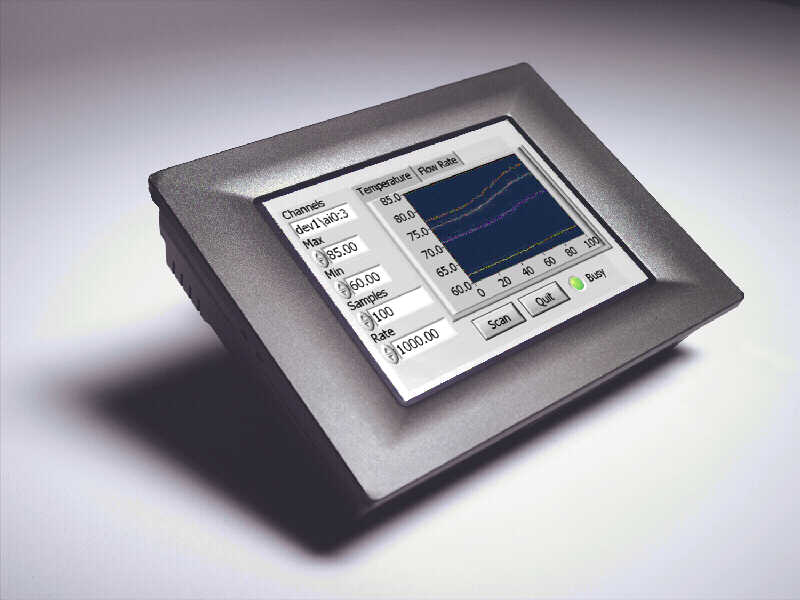 NI TPC-2006
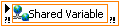 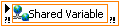 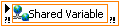 Create custom human-machine interface (HMI) applications for the NI TPC-2006 and other Windows CE devices
LabVIEW Statechart Module
Statecharts provide high-level abstraction for state based applications
Simple semantics represent complex systems
Self-documenting  design

Integrate statecharts into existing LabVIEW applications

Generate code for desktop, Real-time, FPGA, and embedded targets
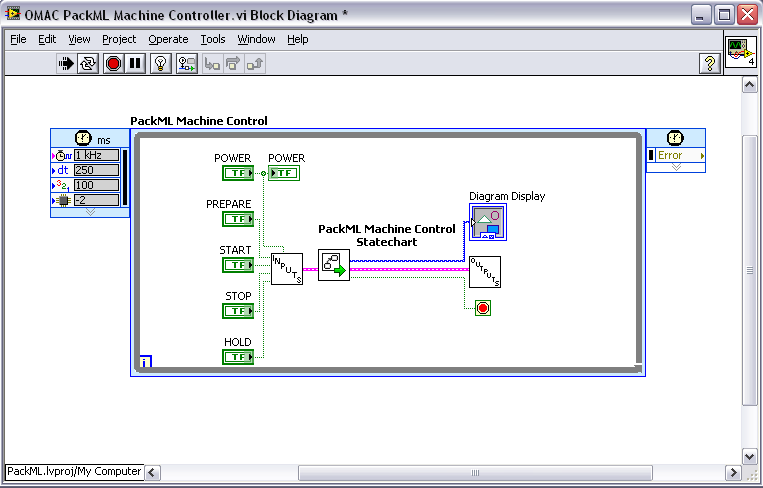 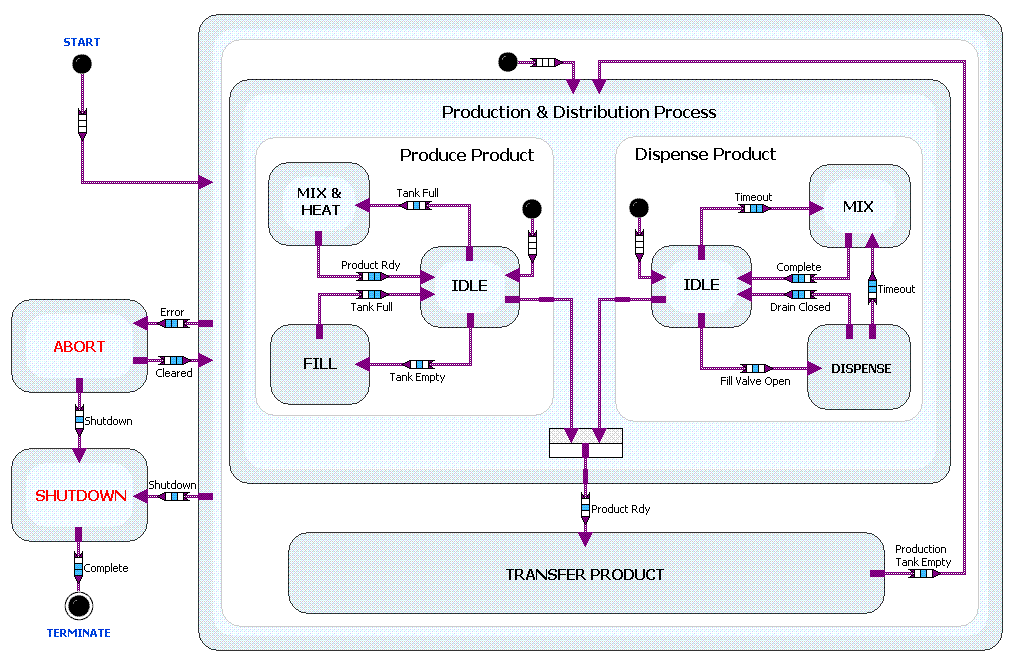 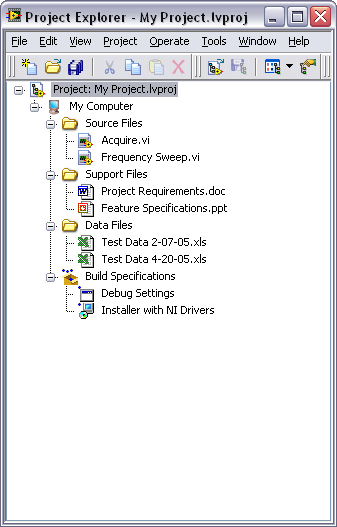 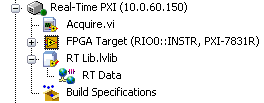 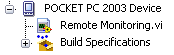 LabVIEW Mobile Module
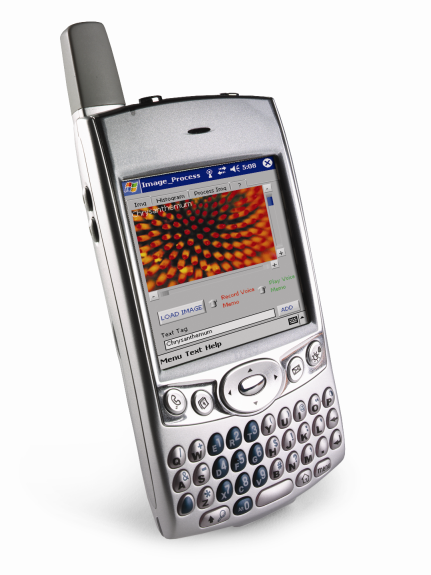 Wireless communication with shared variable
Portable low-cost USB DAQ
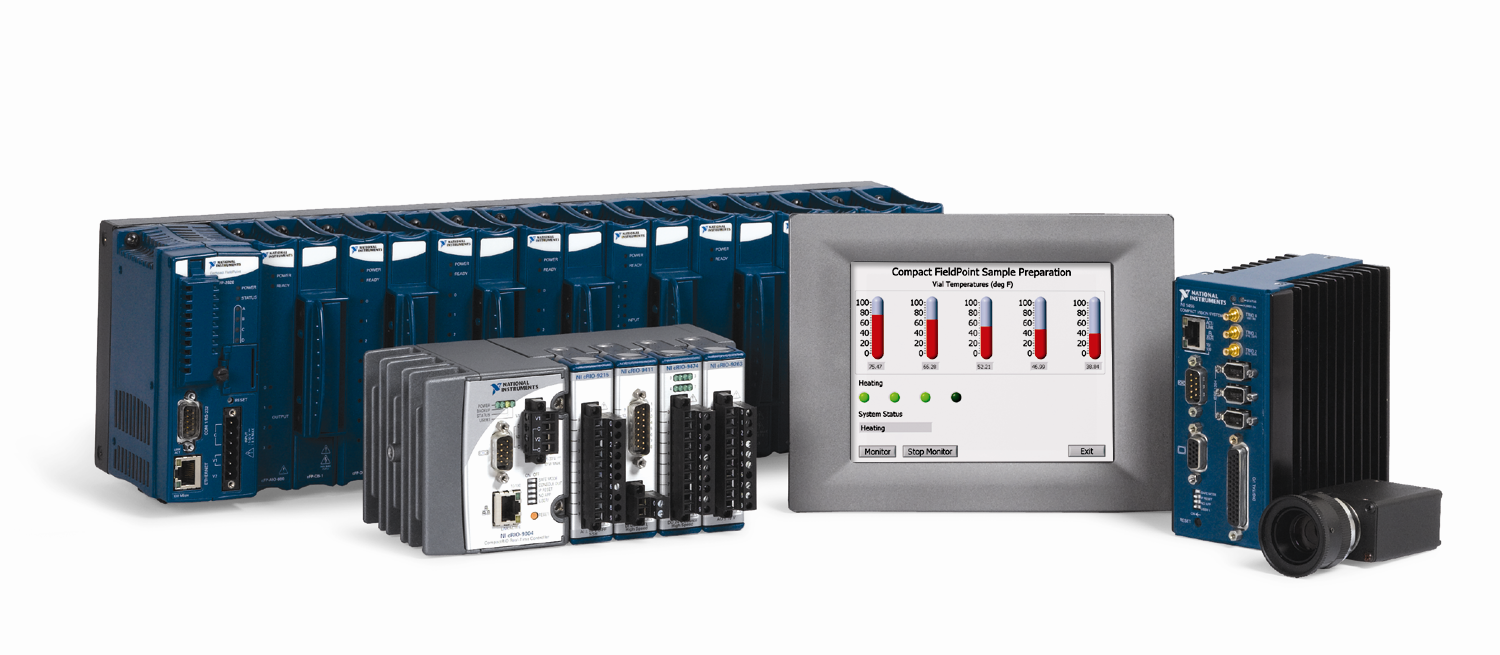 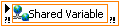 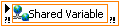 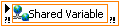 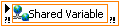 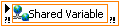 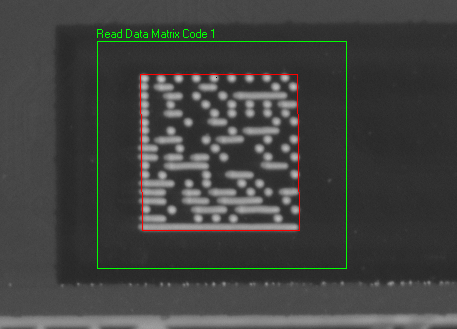 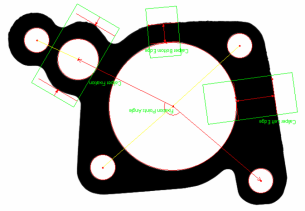 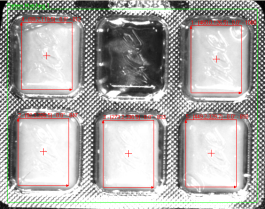 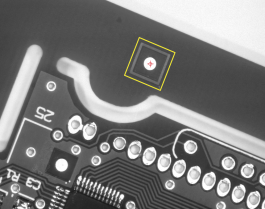 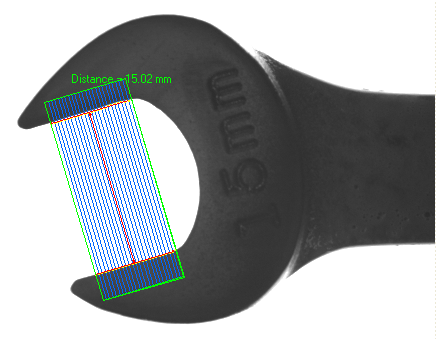 NI Vision Development Module
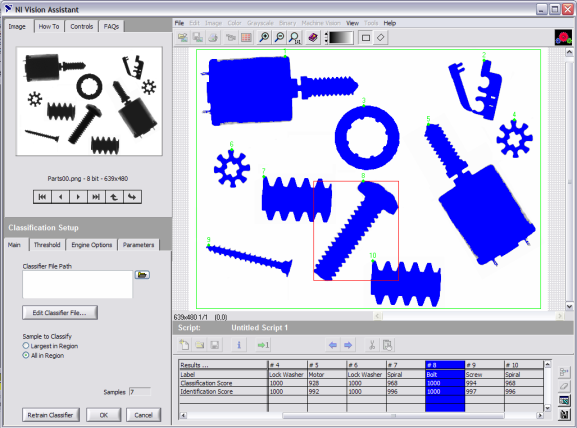 LabVIEW programming libraries for machine vision and image processing
Includes Vision Assistant
Prototypes and benchmarks applications
Generates complete code for LabVIEW, Visual Basic, and C
Hundreds of tools to:
Enhance images
Check for presence
Locate features
Identify parts
Measure objects
Motion Control with LabVIEW
NI Motion Assistant 
Interactive environment with 3D visualization 
Ready-to-run LabVIEW or C code creation 
Easy trapezoidal or S-curve velocity profile implementation 
Teach pendant for easy prototyping 

NI SoftMotion Controller for CANopen and IEEE 1394
Use LabVIEW and NI Motion Assistant to program distributed motion control applications
Compatible with intelligent CANopen drives from Copley and IEEE 1394 drives from ORMEC

NI SoftMotion Development Module
Develop custom motion controllers in LabVIEW Real-Time or LabVIEW FPGA
Use trajectory generation, spline interpolation, position, velocity control, and encoder implementation VIs
LabVIEW Sound and Vibration Toolkit
10 Express VIs 
Fractional Octave Analysis with Weighting
Vibration Level with Single or Double Integration
Sound Level with A-, B-, C-Weighting
Power Spectrum
Zoom Power Spectrum
Frequency Response
Peak Search
Power in Band
Limit Testing
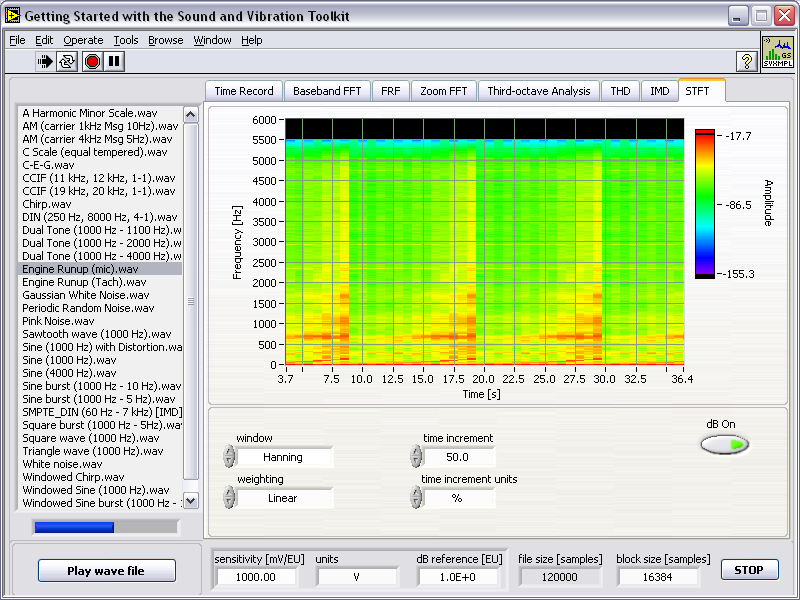 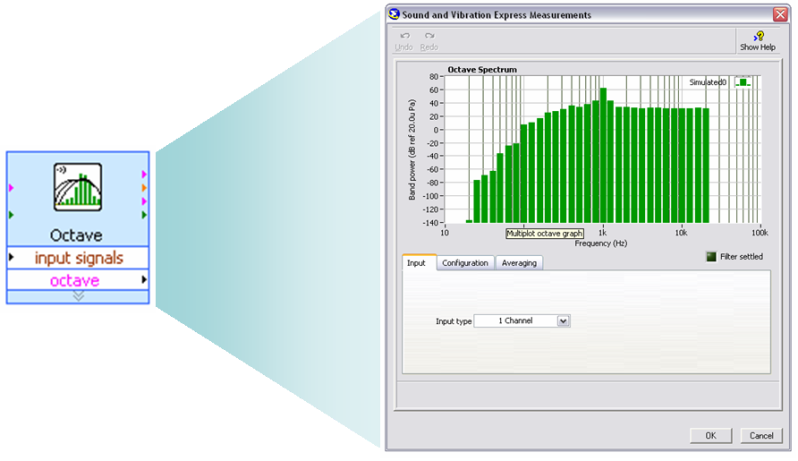 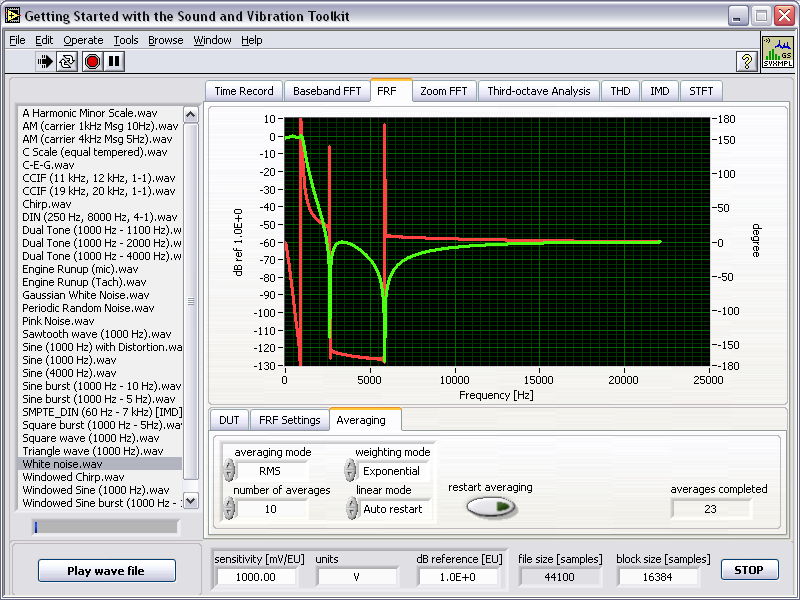 LabVIEW Order Analysis Toolkit
Gabor order tracking algorithm analyzes signals from rotating machinery
Resampling order analysis for online condition monitoring
Flexible order energy selection in the joint time-frequency domain 
Plot order versus time or RPM 
Order extraction tools separate order-specific signal components 
Digital and analog tachometer signal processing
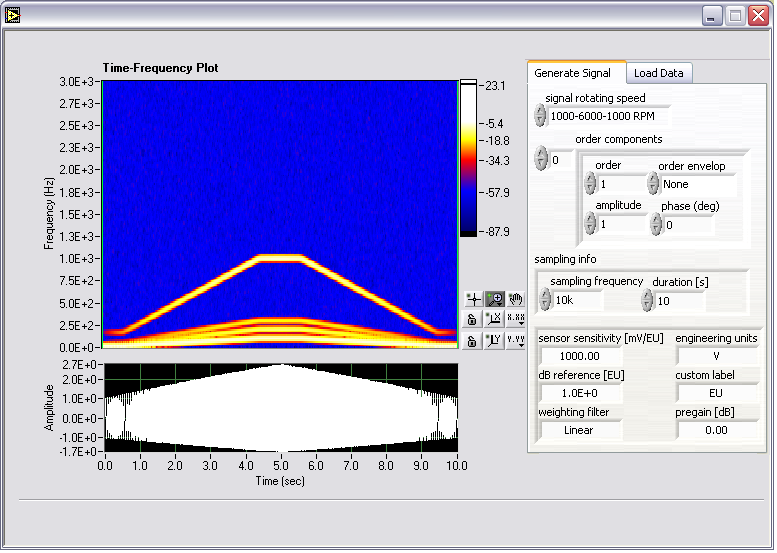 PID Control Toolkit
PID Control
Autotuning
Gain scheduling
Fuzzy Logic
Control strategies
Decision making
Report Generation Toolkit for Microsoft Office
Programmatically create and edit reports in Microsoft Word and Excel
Populate report templates 
Manage report layout, format, and appearance 
E-mail reports and run macros 
Express VI included
LabVIEW Advanced Signal Processing Toolkit
Time-Frequency Analysis
Time-Series Analysis
Wavelet and filter bank design
Applications
Automotive
Biomedical
Seismology
Radar/Sonar
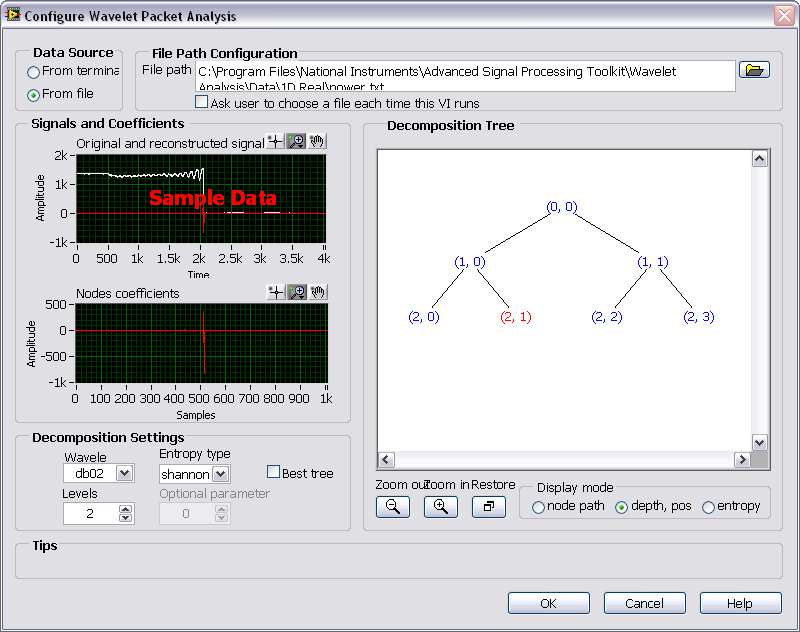 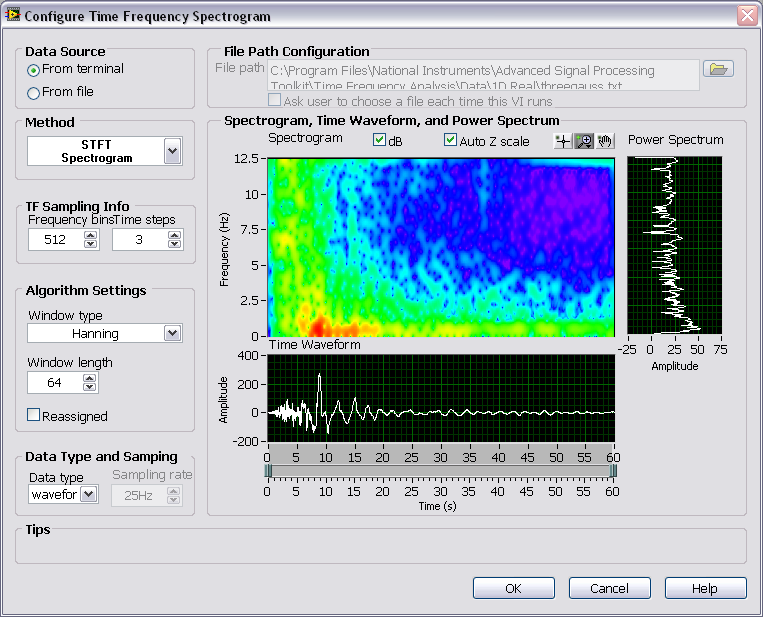 Database Connectivity Toolkit
Insert, select data from OLE DB, ODBC databases
Microsoft Access, SQL Server, Oracle, etc.
Create, drop tables
Save records in XML format
Execute SQL queries
Immediate, parameterized
Execute stored procedures
Accept, reject multiple operations (transactions)
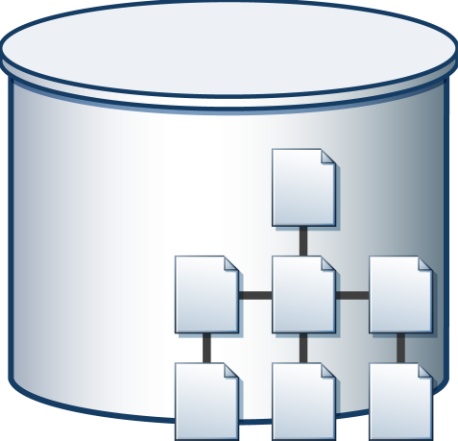